Co jest dalej? Cz. I
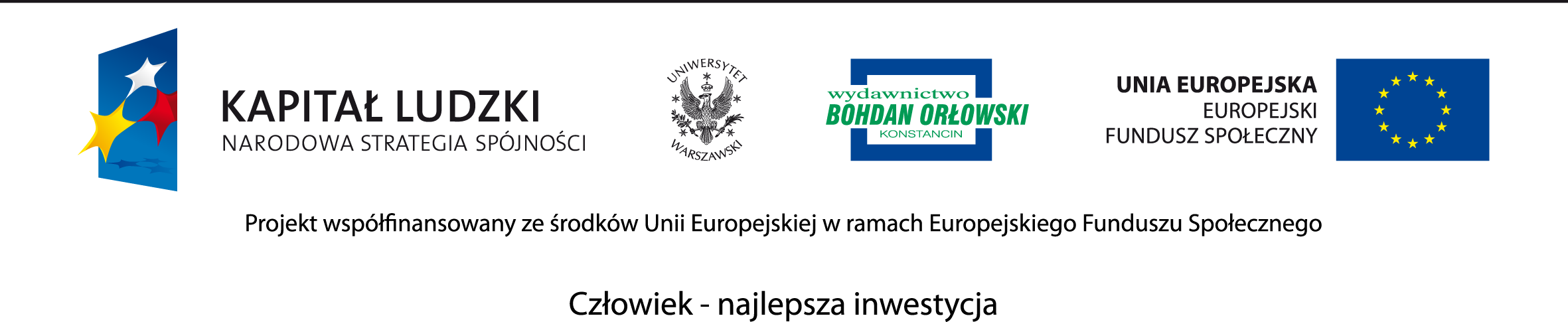 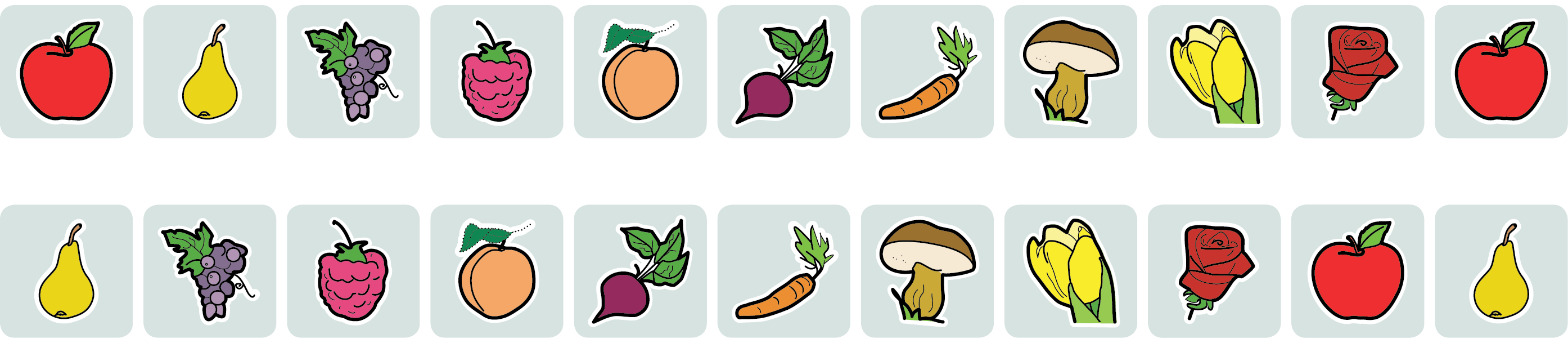 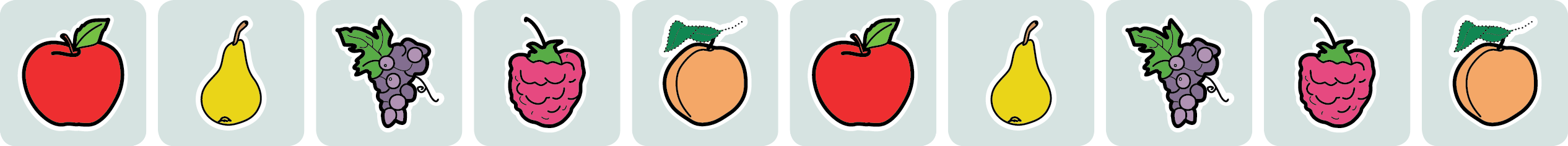 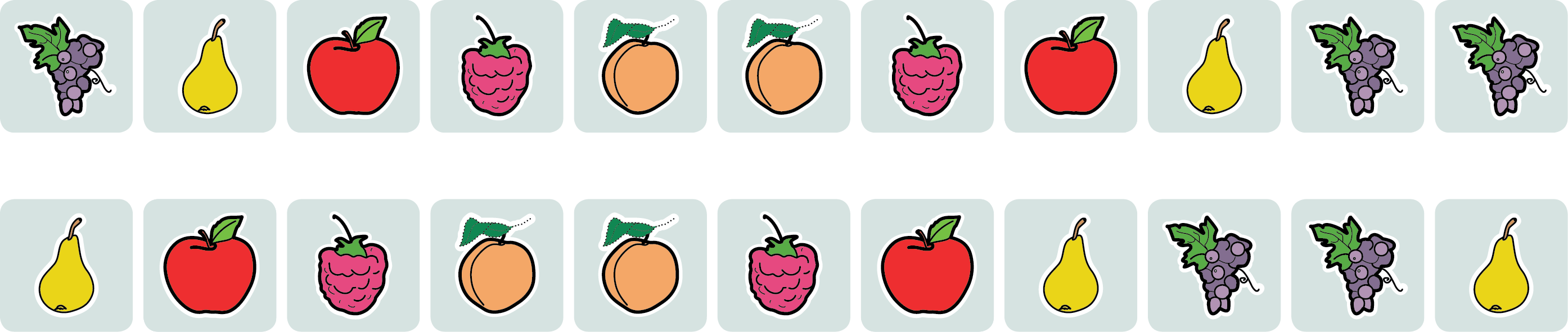 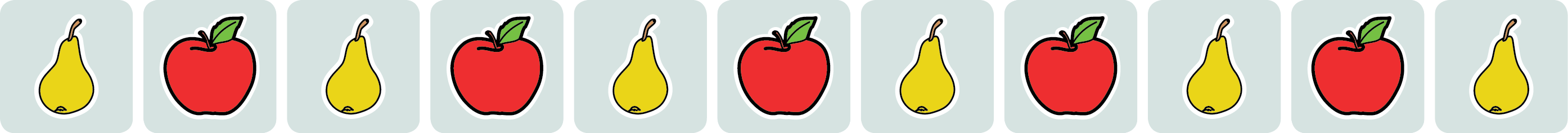 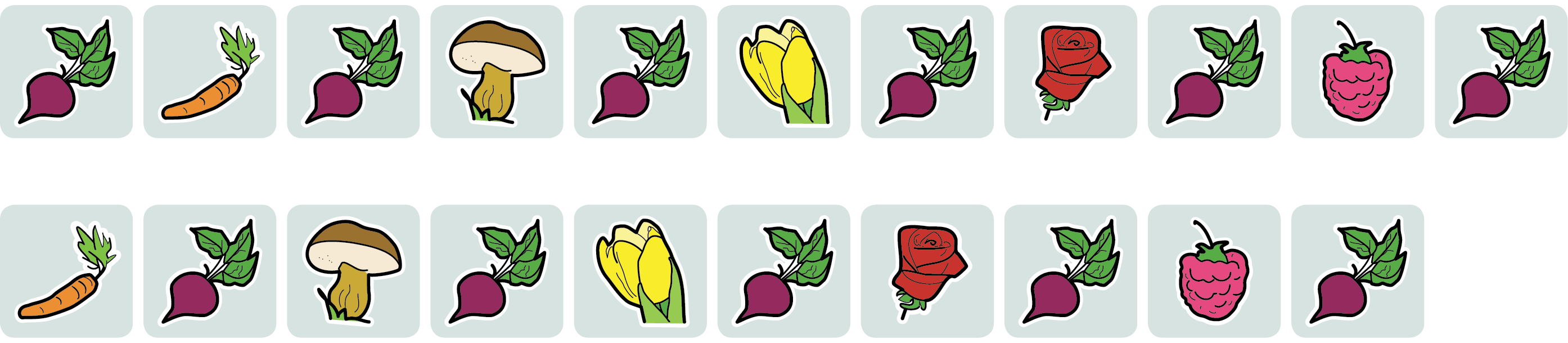